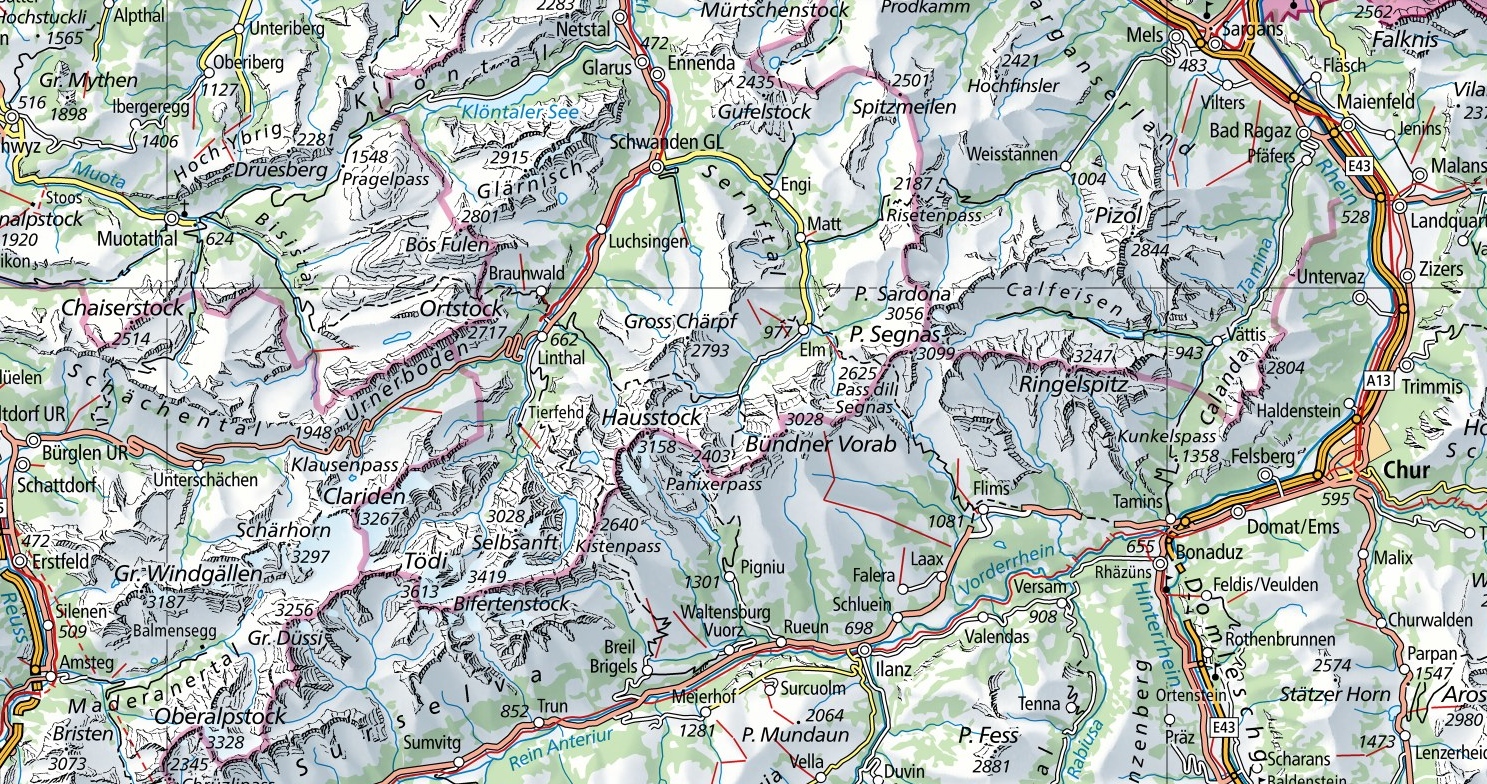 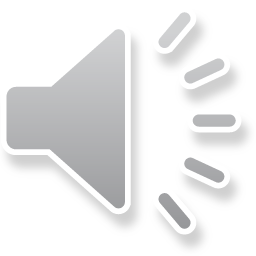 Wie eine Karte entsteht
Übersicht
Die neue Landeskarte der Schweiz -Wie sie hergestellt wird
Das Bundesamt für Landestopographie  swisstopo
Für jedes Land mit einer modernen Infrastruktur ist es wichtig, gute Karten zu haben und diese zeitgemäss für verschiedene Bedürfnisse nutzen zu können, beispielsweise für die Raumplanung, den Umweltschutz oder auch die Sicherheit. 

Dafür sorgt das Bundesamt für Landestopographie swisstopo.

Wenn du mehr erfahren willst, klicke auf das Symbol unten.
Auswahl an Angeboten von swisstopo
Die Schweiz in 3D		swisstopo-App		Zeitreise




Weitere, ebenfalls kostenlose, Inhalte und Kartenwerke unter:
https://www.swisstopo.admin.ch/de/karten-daten-online.html
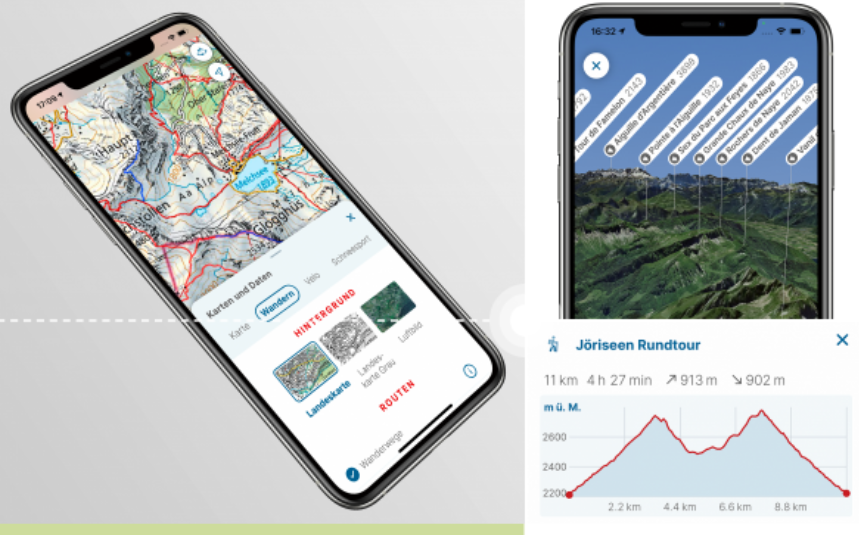 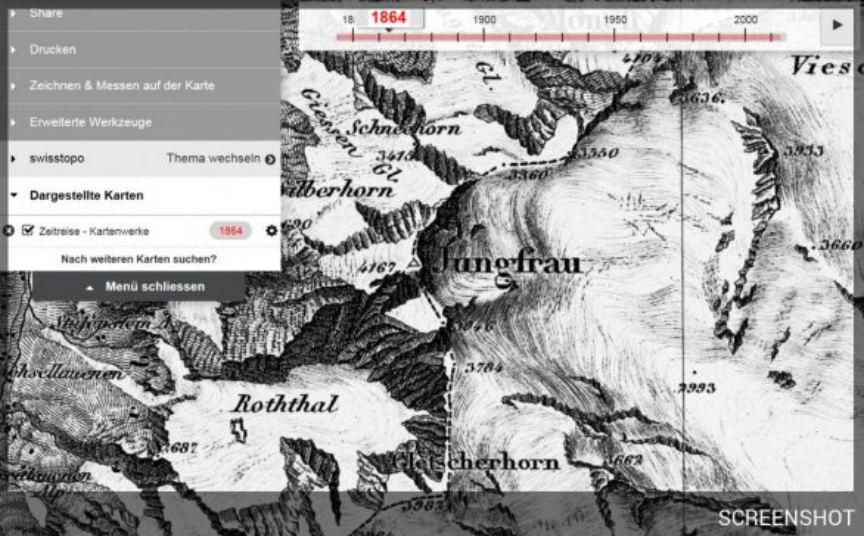 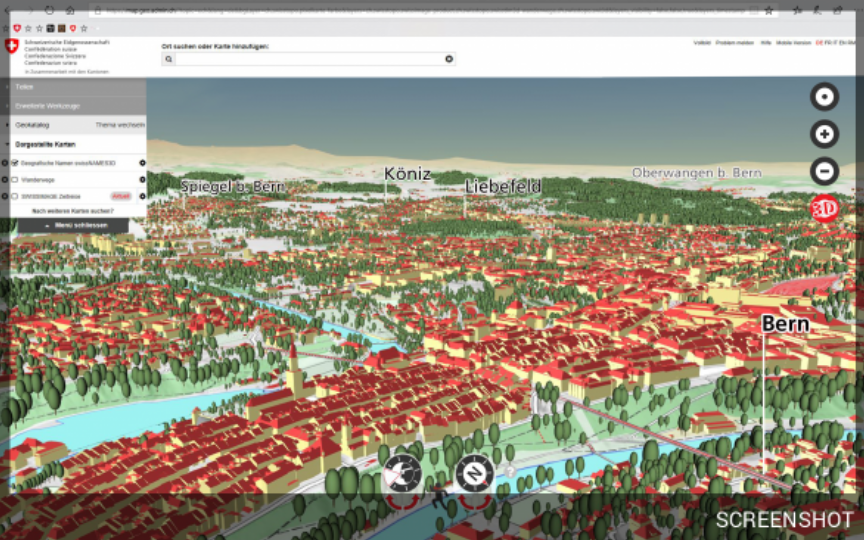 Informationen und Zahlen zu swisstopo
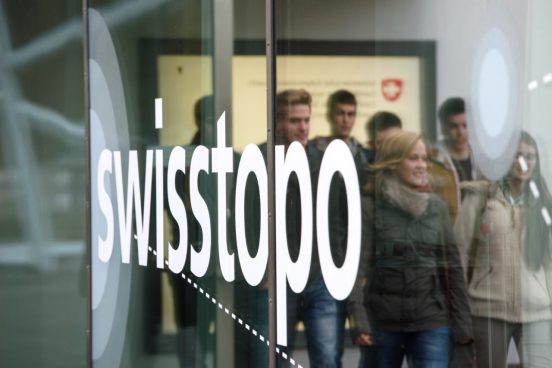 rund 400 Mitarbeiter*innen, davon 24 Lernende
ca. 401`000 verkaufte Karten pro Jahr
ca. 1.7 Mio. Downloads der swisstopo-App
86.8 % des schweizerischen Gebietes sind digital vermessen
27.3 Millionen Zugriffe auf die Homepage(s) von swisstopo pro Jahr

Die Karten und Daten von swisstopo sind gefragt und werden rege genutzt.